Стилистическое использование имени прилагательного
Учитель начальных классов 
АОУ гимназии «Российская школа»
Грибкова Е. М.
Стили речи русского языка
Разговорный
Книжные:
официально -
деловой
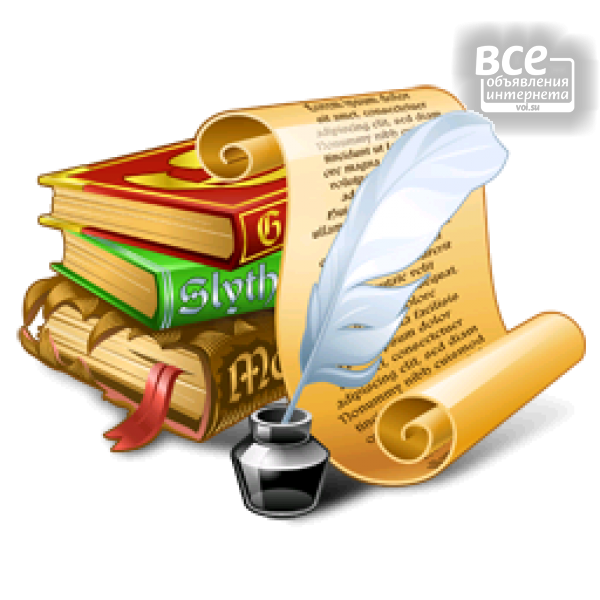 художественный
публицистический
научный
Стилистика частей речи
Показать богатство русского языка помогает стилистика частей речи. Неоценимый источник выразительности художественных описаний по своим стилистическим функциям представляют имена существительные, прилагательные, числительные, местоимения.
Прилагательное –
самая живописная часть речи. Русский язык выделяется богатством «качественных слов», по количеству прилагательные уступают только существительным.
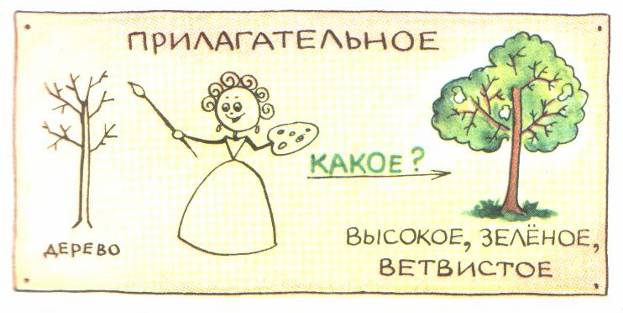 Прилагательные в речи
Имена прилагательные используются  во всех стилях  речи:
разговорном,
художественном,
официально-деловом,
публицистическом,
научном .
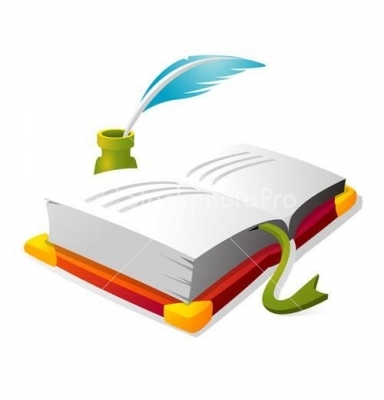 Разговорный стиль речи
Сам Моргунок, как все, сперва не верил в дедовы слова (А.Т.Твардовский); 
		Минут через двадцать эти соседи были созваны в старухину избу
 (А.Казакевич)
В разговорном стиле речи часто используются притяжательные прилагательные.
Художественный стиль речи
В художественном стиле речи имена прилагательные необходимы для описания предмета, явления. Часто авторы используют прилагательные в переносном значении – в роли эпитетов: «буйный», «тихоструйной»
«… - Постой,
- Отвечает ветер буйный, 
- Там за речкой тихоструйной 
Есть высокая гора, 
В ней глубокая нора…» 
А.С. Пушкин 
«Сказка о мертвой царевне и семи богатырях»
Публицистический стиль речи
«В минувшую субботу Магнитогорская таможня двадцатый раз отметила профессиональный праздник.
		 Современная таможня - один из важнейших государственных институтов. От того, как организована её работа, во многом зависит эффективность многих отраслей отечественной экономики, качество внешнеэкономических связей России и, в конечном счёте, уровень жизни россиян…»    
Газета «Магнитогорский металл», октябрь 2014 год
Публицистический стиль речи
В публицистическом стиле применимы качественные, относительные, притяжательные прилагательные, необходимые для описания, изложения фактов, могут использоваться слова высокой окраски, могут быть  употребляться прилагательные в переносном значении и в различных степенях сравнения.
Научный стиль речи
ЛОДКА, лодочка, лодчонка ж. – гребное судно вообще; небольшое судно для речного и прибрежного плавания. Канонерская лодка – военное мелкое судно, с одною или двумя пушками большого калибра. Набойная лодка – с набоями, насадами, поднятыми бортами.
В.И. Даль «Толковый словарь русского языка»
В научном стиле прилагательные чаще употребляются в прямом значении, так как предназначены передавать точную информацию. 
Прилагательные делают научные сведения более конкретными, точными.
Официально-деловой стиль речи
Прибытие следующего рейса автобуса ожидается в 18.00 местного времени. В настоящий момент транспортное средство задерживается на въезде в населённый пункт.
 (из объявления по радио)
В официально-деловом стиле речи прилагательные чаще употребляются в прямом значении, так как предназначены передавать точную информацию. Лексика официально-деловой речи максимально обобщена.
Результаты использования прилагательного в речи
Описание внешности героя
Имена  прилагательные используются в речи при описании внешности героя, создании психологического портрета персонажа, описании его привычек, уклада жизни и т.д.:
Вижу, как теперь, самого хозяина, человека лет пятидесяти, свежего и бодрого, и его длинный зеленый сюртук с тремя медалями на полинялых лентах (А.С.Пушкин).
Описание природы
В русской художественной литературе традиционно имена прилагательные используются в различных описаниях, и прежде всего в пейзажных зарисовках:
Появилась луна, обливая море серебряным блеском. Большая, кроткая, она медленно плыла вверх по голубому своду неба, яркий блеск звезд бледнел и таял в ее ровном, мечтательном свете (Максим Горький).
Степени сравнения имени прилагательного
Указывают на более (или менее) интенсивное проявление качественного значения, что делает их экспрессивными: 
Можно краше быть Мери, но нельзя быть милей (А.С.Пушкин); Молчалин прежде был так глуп! Жалчайшее созданье! (А.С.Грибоедов)
Стилистика и культура речи
Стилистика – это наука, которая изучает язык на разных его уровнях и выразительные средства, которыми располагает язык. Культура речи – понятие, обладать которым должна речь каждого человека.
Воспитывая культуру речи стилистического использования имени прилагательного необходимо помнить типичные ошибки, допускаемые при употреблении этой части речи.
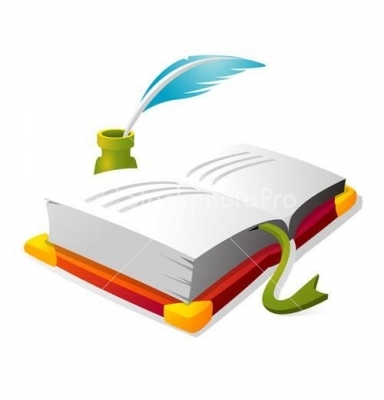 Полные и краткие прилагательные
В качестве однородных сказуемых выступают, как правило, или только полные, или только краткие формы прилагательных. Недопустимо, например, такое предложение: «Он добрый, но слабоволен».
Краткие прилагательные звучат в тексте более категорично, выражают обычно активный и конкретный признак:  «Мысли ясны».
Полная форма указывает на постоянный признак, краткая – на временный: Девушка красивая (вообще). Девушка красива (в данный момент).
Степени сравнения прилагательных
Возможны книжный и разговорный варианты простой формы сравнительной степени: бойче – бойчее (разг.) звонче – звончее (разг.), ловче – ловчее (разг.)
Со словами более и менее не могут сочетаться формы простой сравнительной и простой превосходной степеней сравнения. Нельзя, например, сказать: более скромнее, более длиннейший, менее красивейший.
3. Со словами наиболее, наименее и самый не следует употреблять формы простой сравнительной и простой превосходной степеней сравнения. Нельзя, например, сказать: наименее откровенный, самый опаснейший.
Стилистическое использование имени прилагательного
Итак, следует уделять особое внимание стилистическому употреблению существительных и прилагательных. Это поможет сделать русскую речь правильной, соответствующей 	литературным нормам.
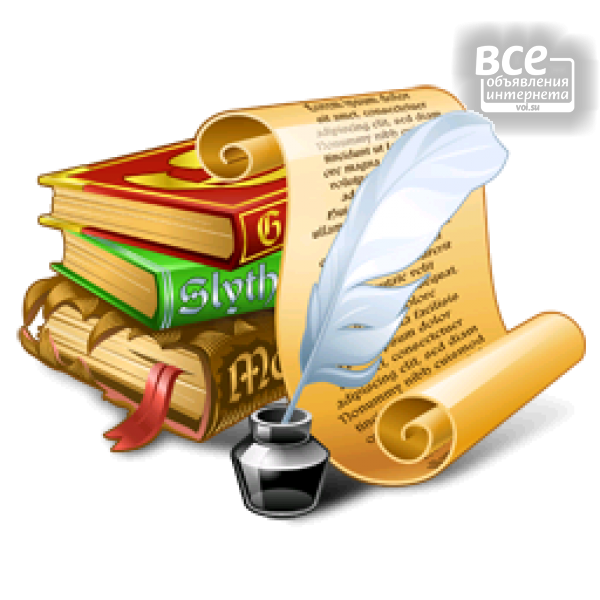 Использованная литература
Стилистика русского языка. Голуб И.Б., М.: 2010. 
Журнал «Начальная школа. Русский язык.» (на сайте образовательный портал) http://ext.spb.ru:
Бочкарева К.Е., учитель русского языка и литературы  МБОУ «СОШ с.Дачное», Корсаковский р-н, Сахалинская область Формирование универсальных учебных действий на основе комплексного анализа текста
Зотова Надежда Павловна, учитель начальных классовГБОУ СОШ №285 Санкт-Петербурга Словарно-орфографическая работана уроках русского языка в начальной школе
Михайлова Ольга Павловна, учитель начальных классовГОУ СОШ №172 Калининского района Санкт-Петербурга Общие сведения об имени прилагательном
Форсилова М.В.учитель начальных классов школы №391 Санкт-Петербурга  Имя прилагательное как часть речи
Спасибо за внимание
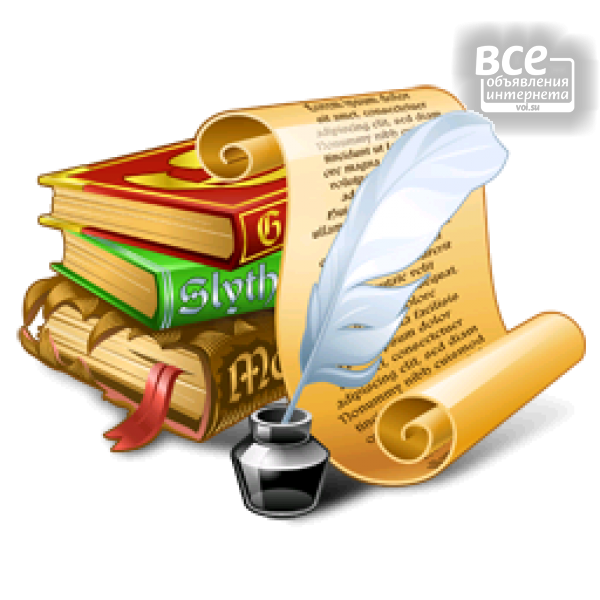